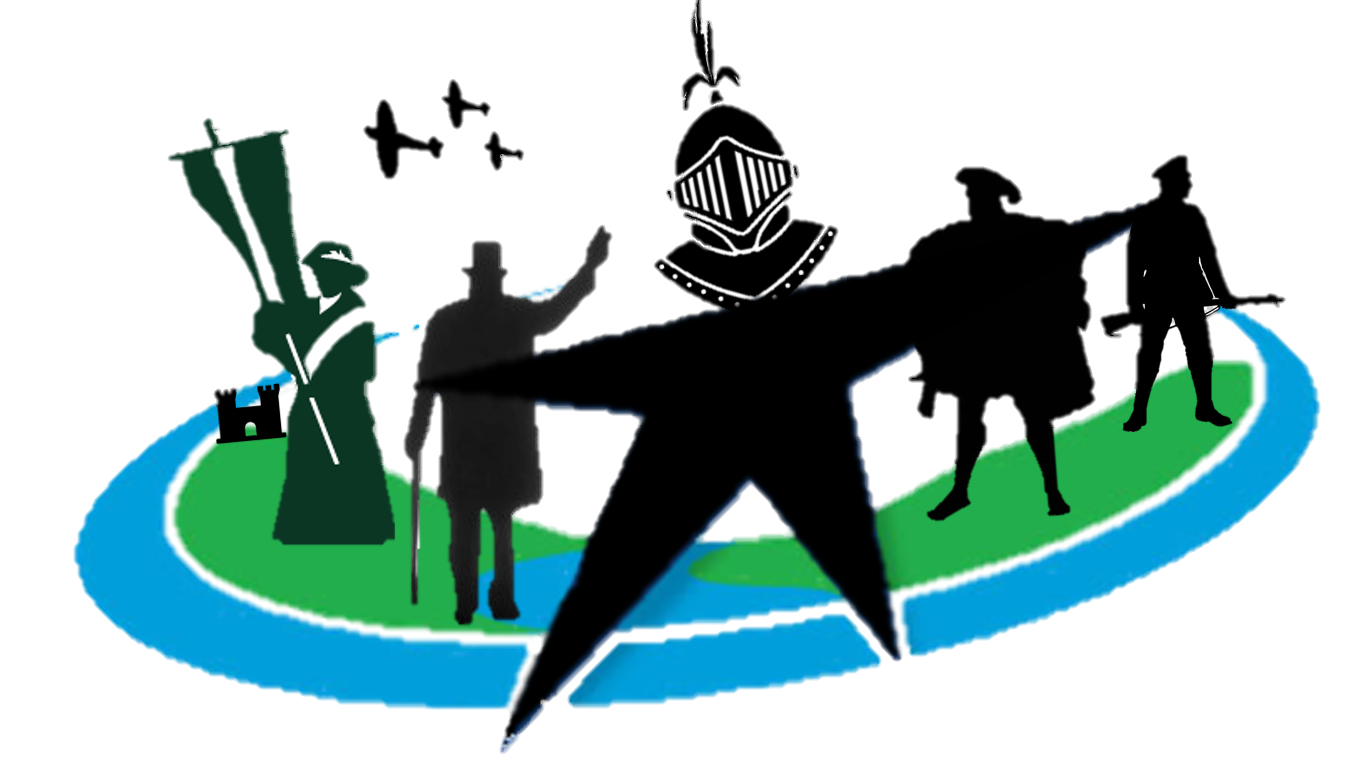 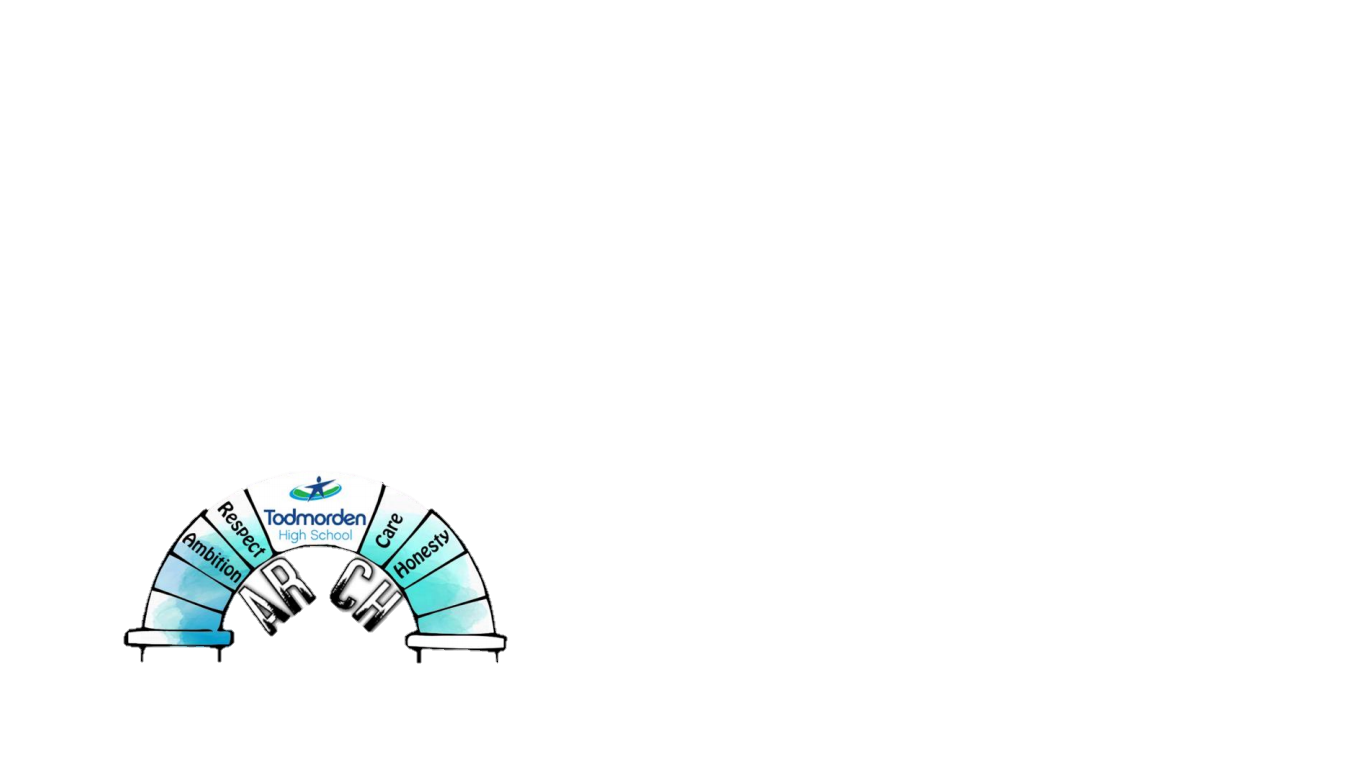 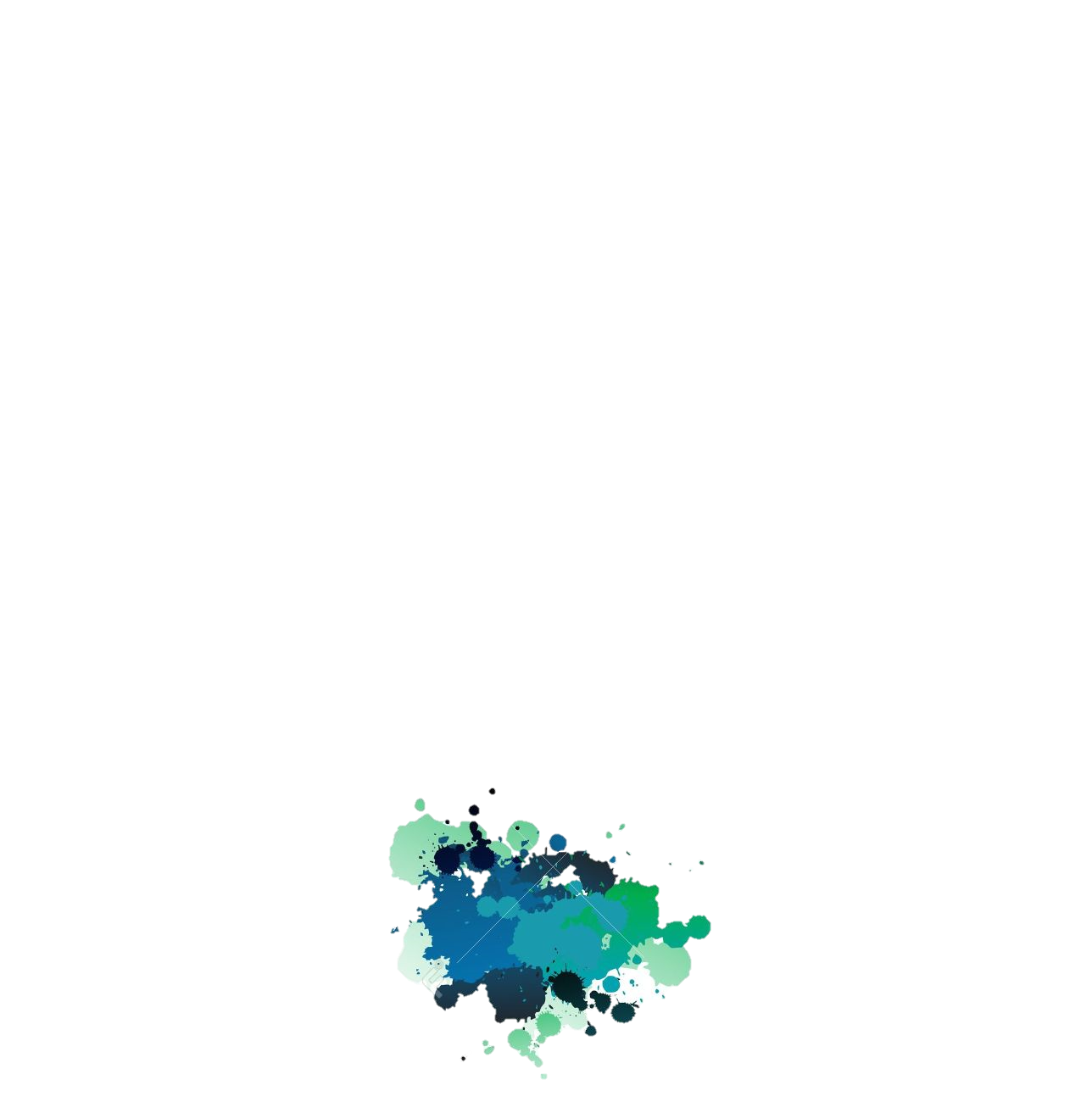 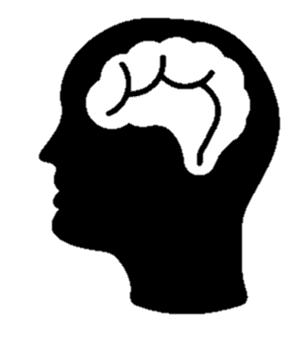 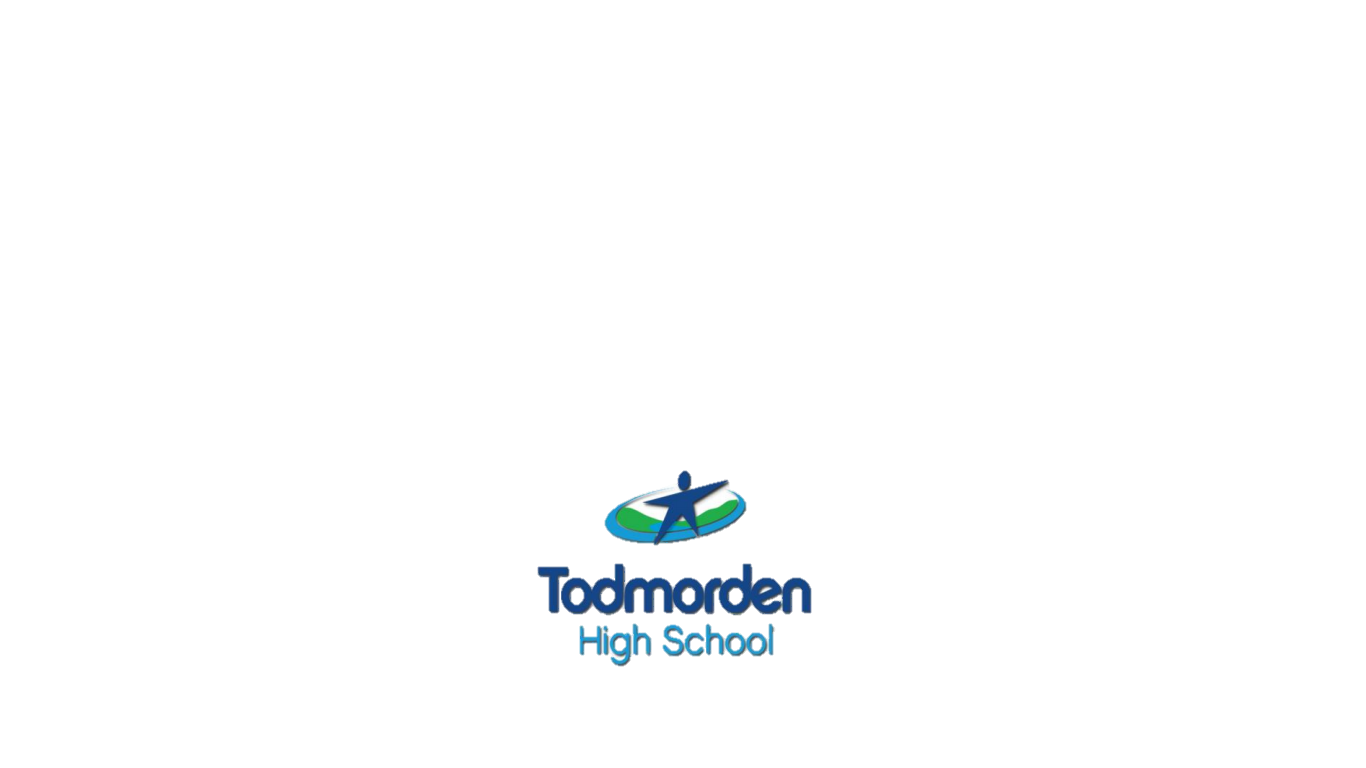 Team History
GCSE History 
Masters of recall
America 1920-73 Opportunity and inequality
Name: ……………………………………………………………..

Teacher: ………………………………………………………….
“Enabling all individuals to unlock their unique potential”
Every activity that you do in your silent start will be completed in this booklet.
All of the activities are designed to recap knowledge and link knowledge together. It is important that you constantly review your learning and use your knowledge organisers at home. 
To be successful in GCSE History, you must know your content inside out. This booklet is the first step on that journey.
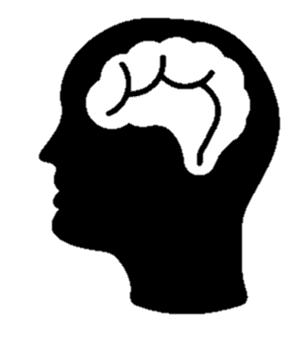 Why was there an economic boom in the 1920s?
American people and the ‘Boom’
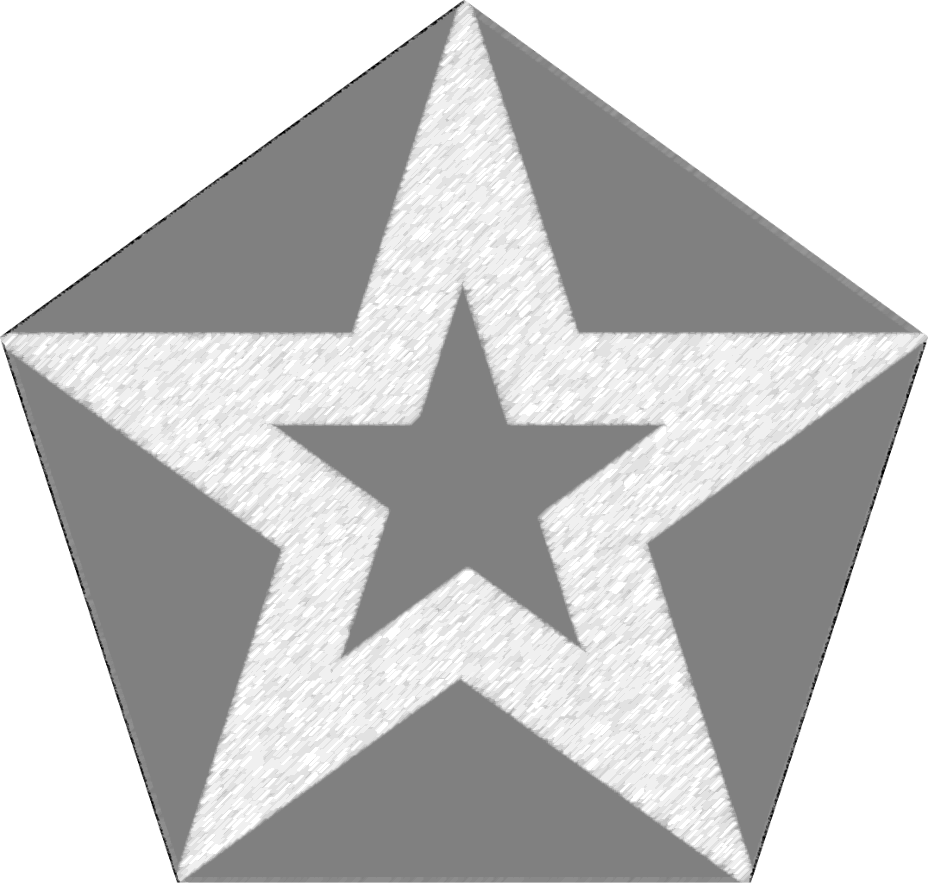 Political
Social
Economic
Connect
How happy was Wilson with the settlement at the Treaty of Versailles
Green for growth
Why was Henry Ford so important?
American people and the ‘Boom’
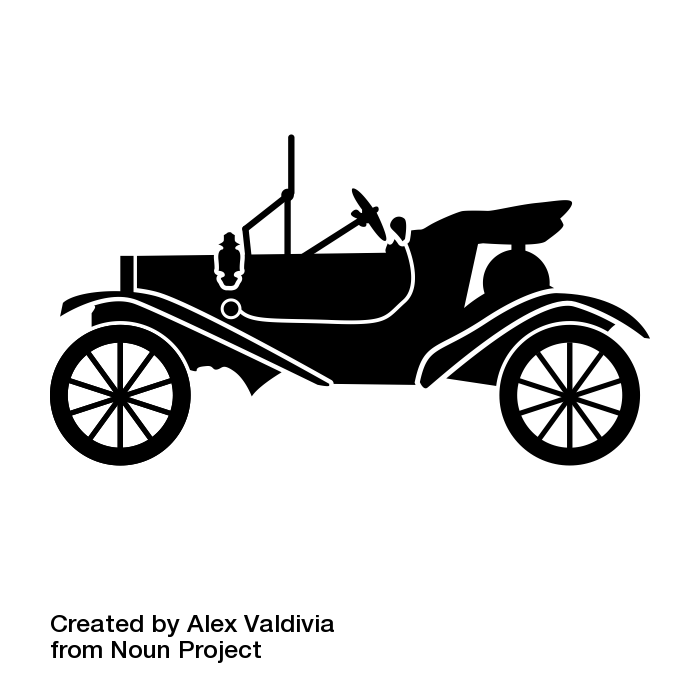 Hire purchase helps people buy goods
People spend their wages on more goods
More people can afford to buy goods
More people employed to make these goods
Advertising persuades people to buy even more goods
Connect
Did a Republican Government make a ‘boom’ more likely?
Green for growth
The Stock Market Boom
American people and the ‘Boom’
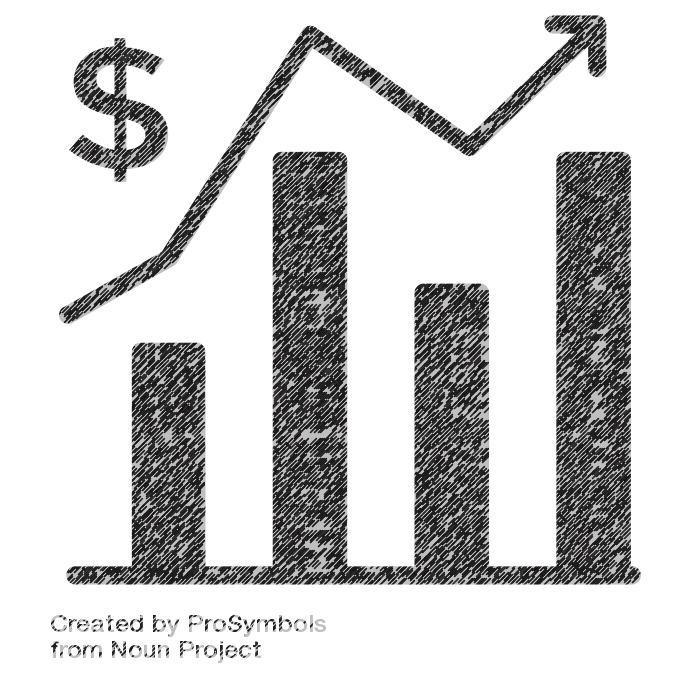 Corrections – target things to learn

1)

2)

3)
Green for growth
The Roaring Twenties
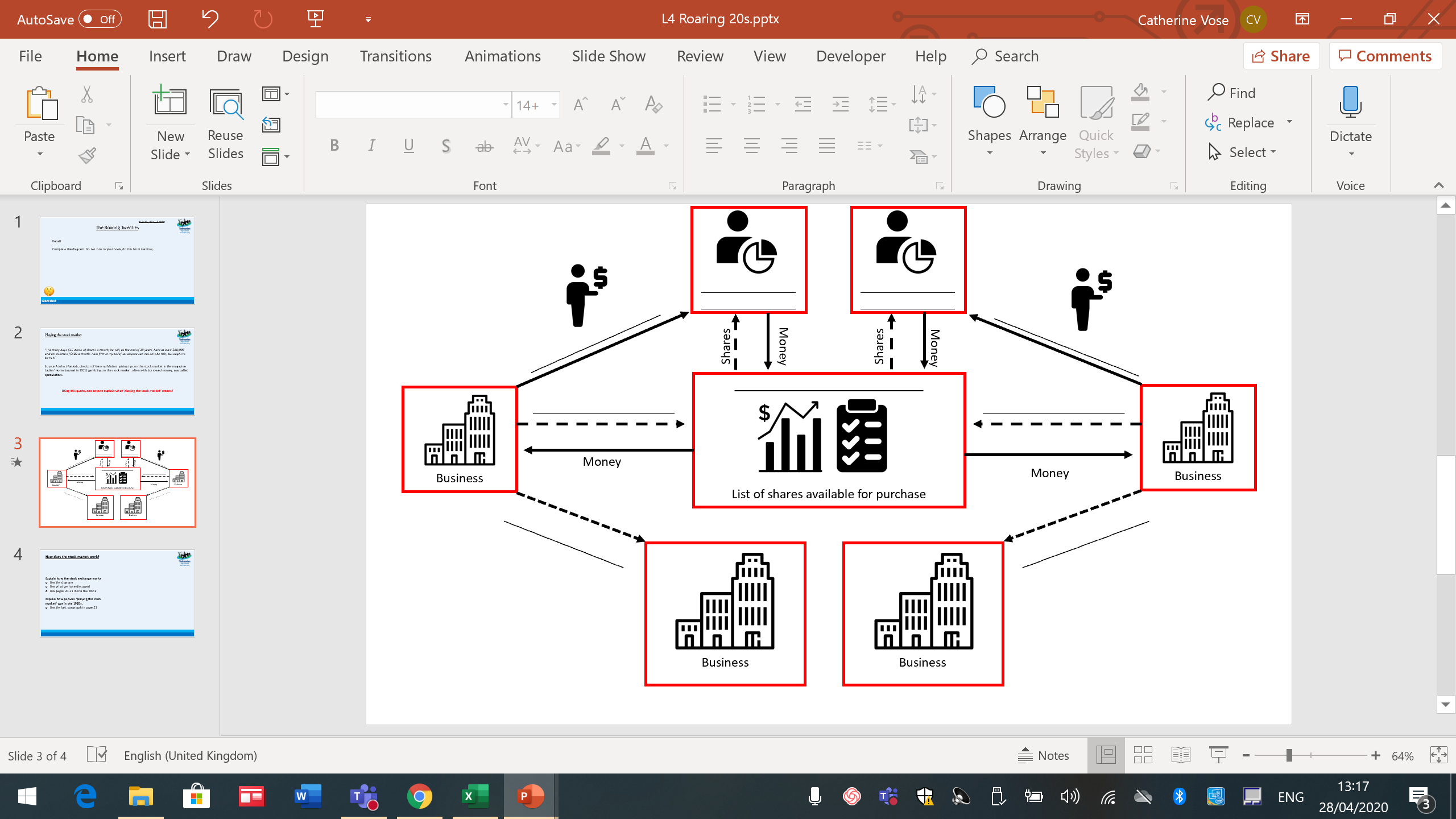 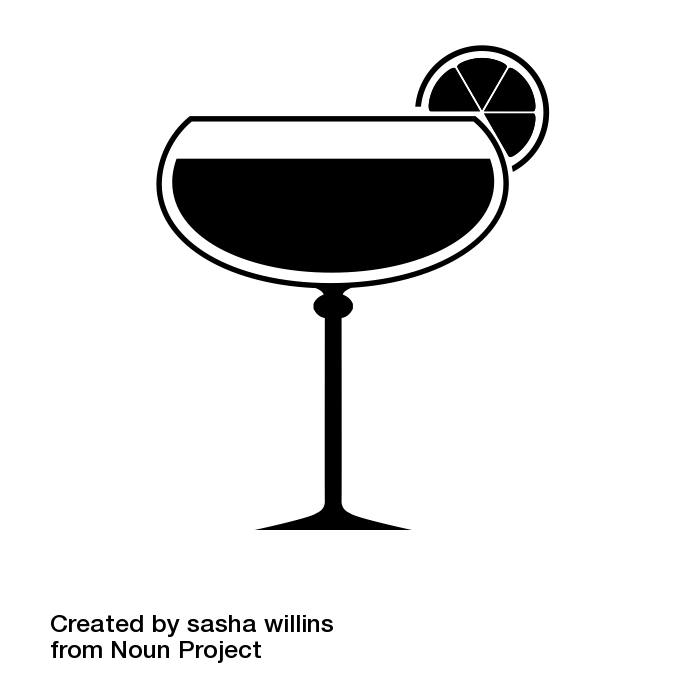 American people and the ‘Boom’
Connect
Explain how a growing business can help other industries grow. Use Ford as your example
Green for growth
How was life changing for American women in the 1920s?
American people and the ‘Boom’
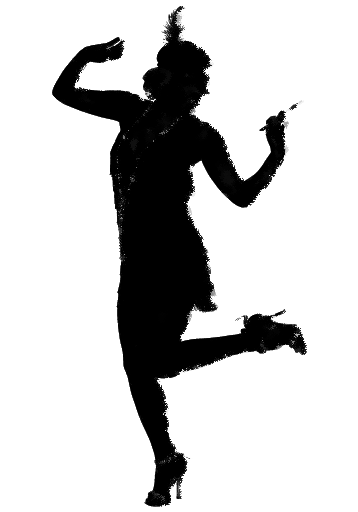 Corrections – target things to learn

1)

2)

3)
Green for growth
How was life changing for American women in the 1920s?
American people and the ‘Boom’
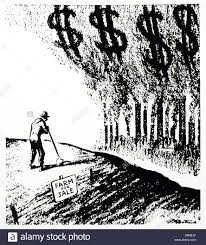 Corrections – target things to learn

1)

2)

3)
Green for growth
What was Prohibition and why did it fail?
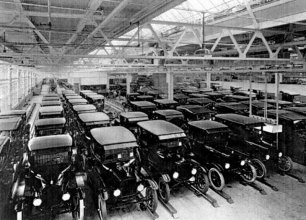 American people and the ‘Boom’
Describe the historical event in this image
……………………………………………………………………………………………………………………………………………………………………………………………………………………………………………………………………………………………………………………………………………………………………………………………………………………………………………………………………………………………………………………………………………………………………………………………………………………………………………………………………………………………………………………………………………………………………………………………………………………………………………………………………………………………………………………………………………………………………………………………………………………………………………………………………………………………………………………………………………………………………………………………………………………………………………………………………………………………………………………………………………………………………………………………………………………………………………………………………………………………………………………………………………………………………………………………………………………………………………………………………………………………………………………………………………….………..
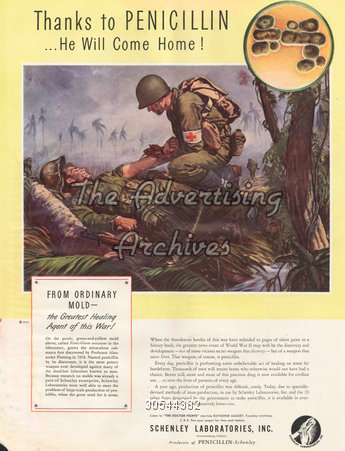 Describe the historical event in this image
……………………………………………………………………………………………………………………………………………………………………………………………………………………………………………………………………………………………………………………………………………………………………………………………………………………………………………………………………………………………………………………………………………………………………………………………………………………………………………………………………………………………………………………………………………………………………………………………………………………………………………………………………………………………………………………………………………………………………………………………………………………………………………………………………………………………………………………………………………………………………………………………………………………………………………………………………………………………………………………………………………………………………………………………………………………………………………………………………………………………………………………………………………………………………………………………………………………………………………………………………………………………………………………………………………….………..
Al Capone and Prohibition
Find it and fix!

In each box there is at least one error. Find and highlight the error and around the side, correct the error using your correct own knowledge.
American people and the ‘Boom’
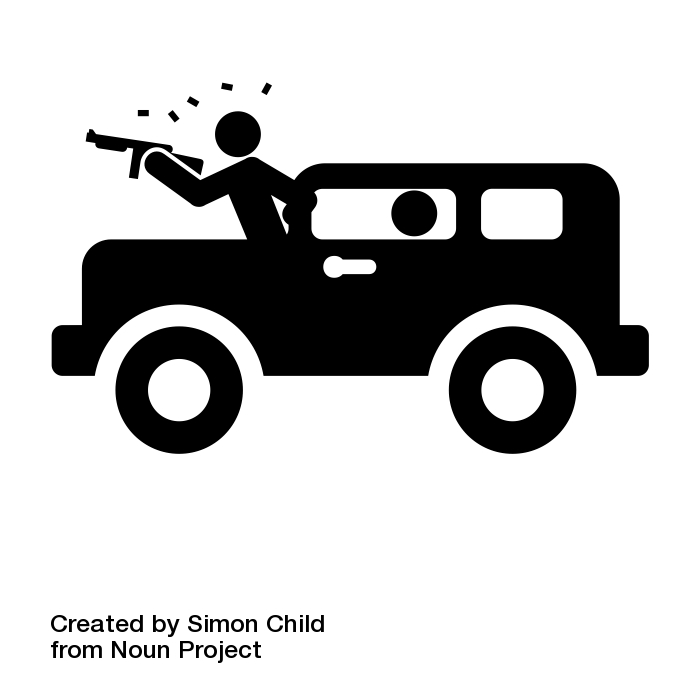 Connect
So far, do the 1920s deserve the tag ‘Roaring Twenties’?
Green for growth
America and immigration
American people and the ‘Boom’
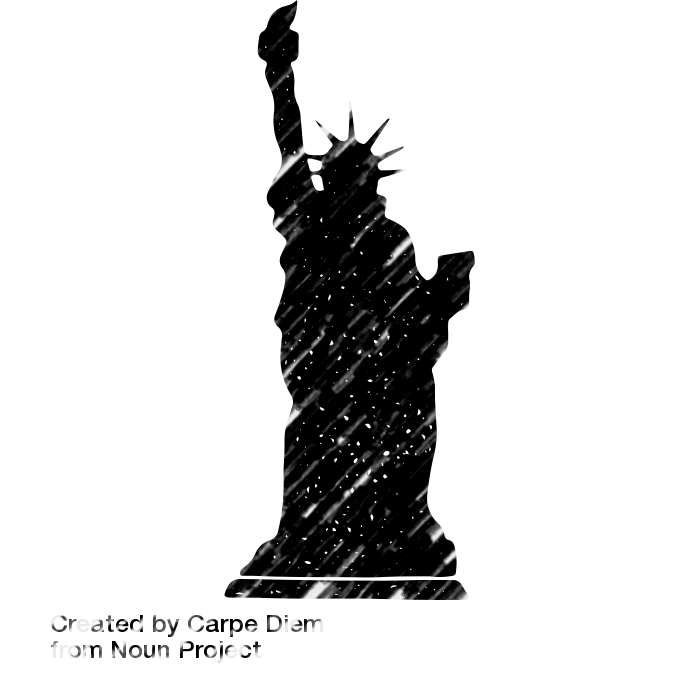 Connect
Explain the different members of society that made up America before the 1920s.
Green for growth
What was life like for African Americans in the 1920s?
Interpretation E: Elias Garza, from Mexico, describes hi own immigrant experience in the USA in the 1920s; from a collection of autobiographical Mexican immigrant life stories (published 1931)
Here in the United States they drive one crazy from working so much. They squeeze one here until one is left useless. I heard that there were some good jobs here in the United States and that good money could be made. We worked on the tracks, taking up and laying down the rails, and doing all kinds of hard work. They only paid us $1.50 and exploited us without mercy, for they sold us everything very high. I don’t even like to deal with those bolillos (Americans) for the truth is that they don’t like the Mexicans.
American people and the ‘Boom’
Interpretation F: Tony, a Greek-born restaurant owner, interviewed in 1939 for the Federal Writers’ Project, a US government scheme
When I came here I knew nothing, couldn’t even speak English. I had a terrible job as a cleaners but one day a customer asked me if I wanted to help him in his restaurant. I worked my way up, learning all the time, married an American woman and now I own my own restaurant. I’m a success – in fact, I believe any hard worker with common sense can make it here.
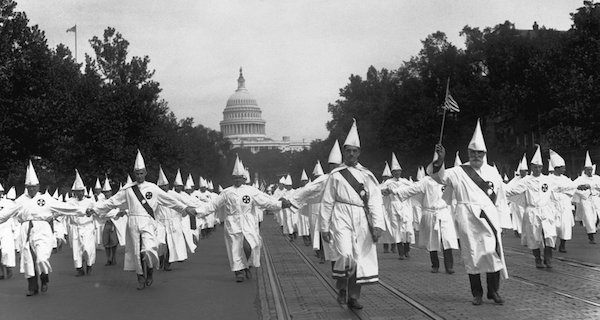 Connect
Which is the most convincing?
Green for growth
The Red Scare
Roaring 20s
Prohibition
Women
Immigration
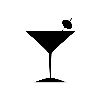 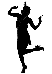 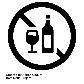 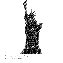 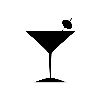 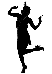 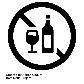 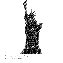 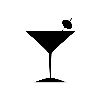 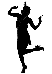 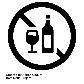 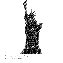 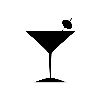 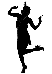 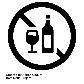 American people and the ‘Boom’
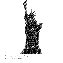 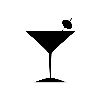 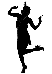 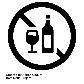 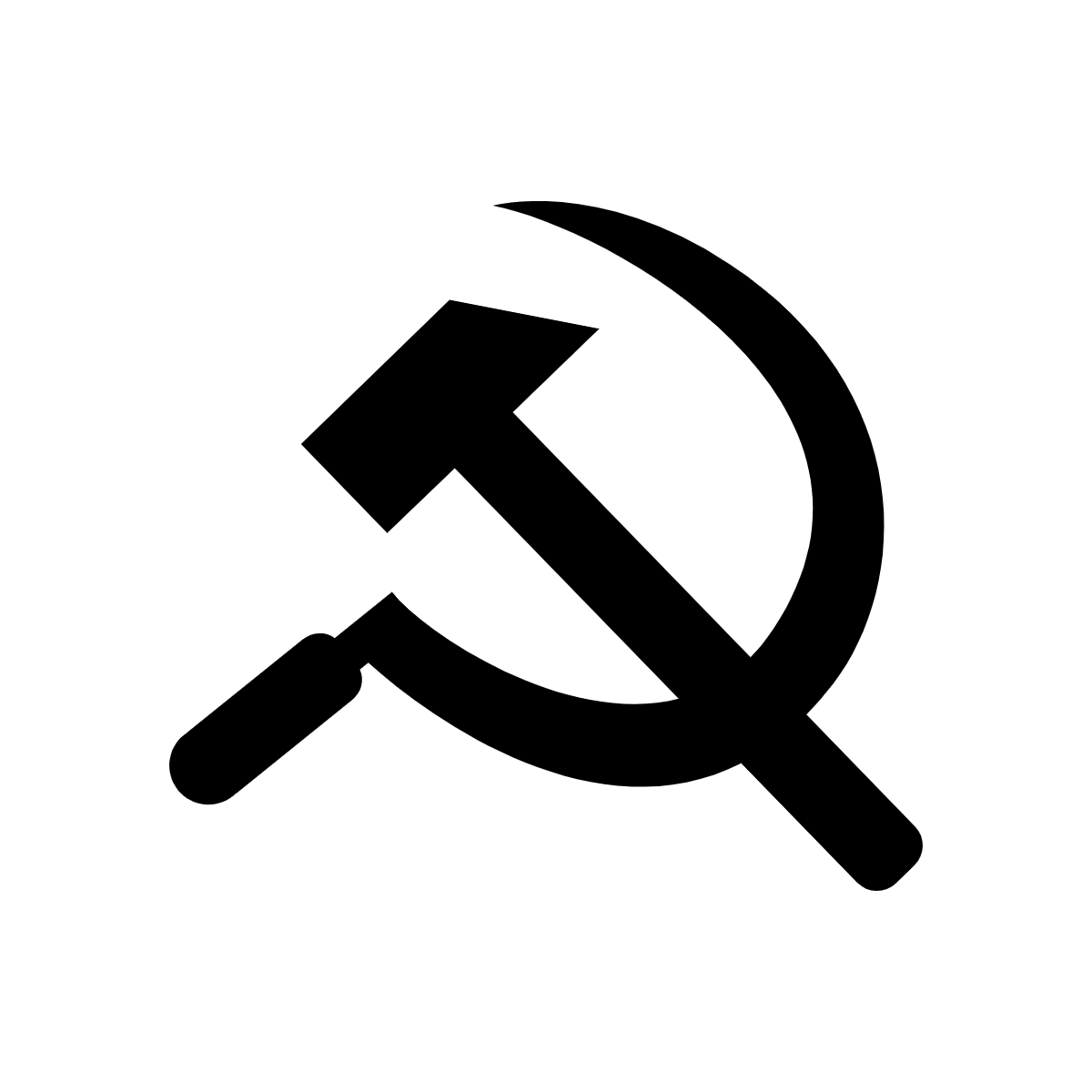 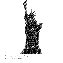 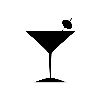 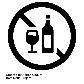 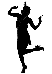 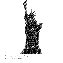 Connect
Did the immigration laws make Americans more or less tolerant of people arriving into America? Explain your answer.
Green for growth
Why did the Wall Street Crash happen?
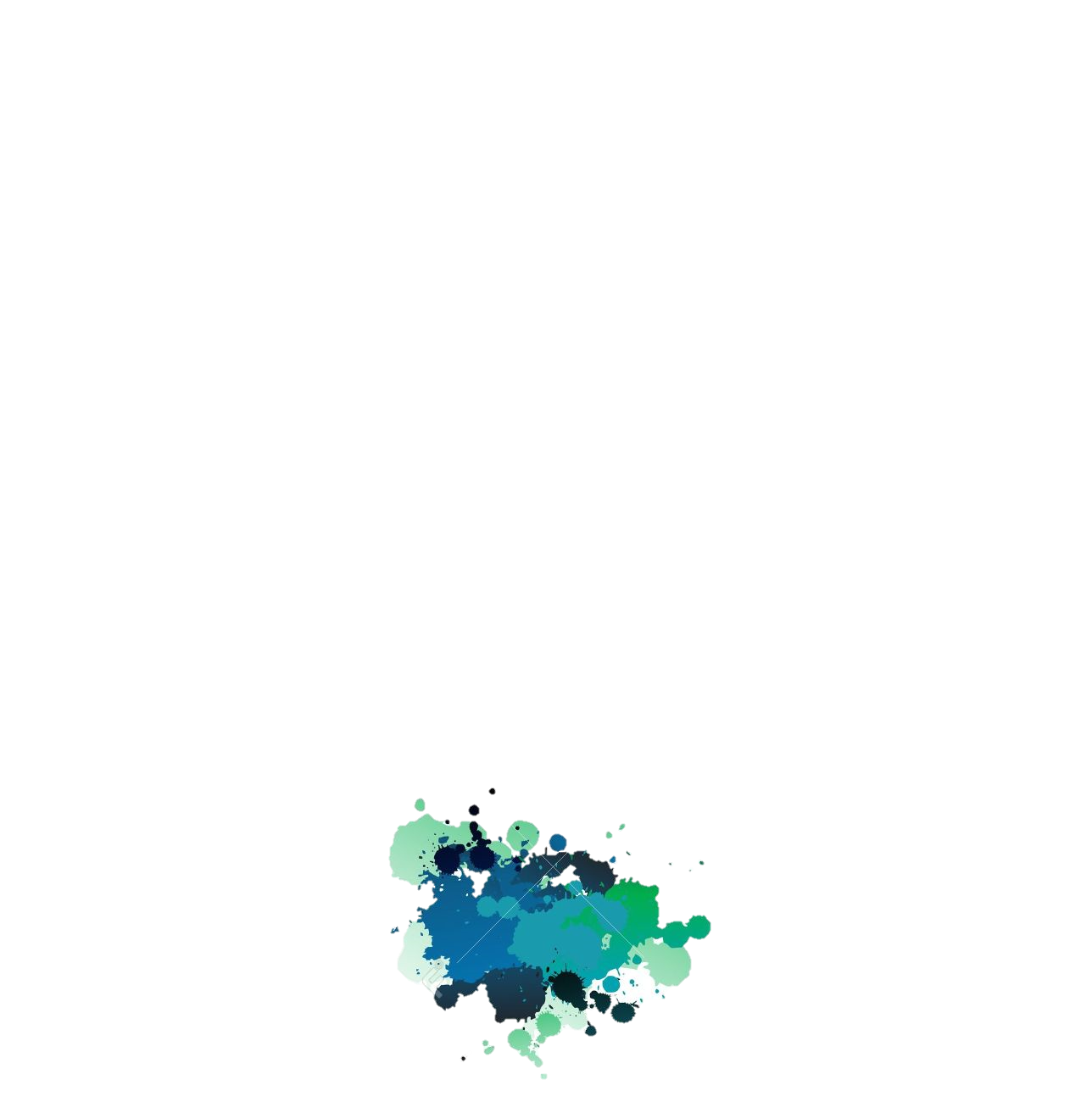 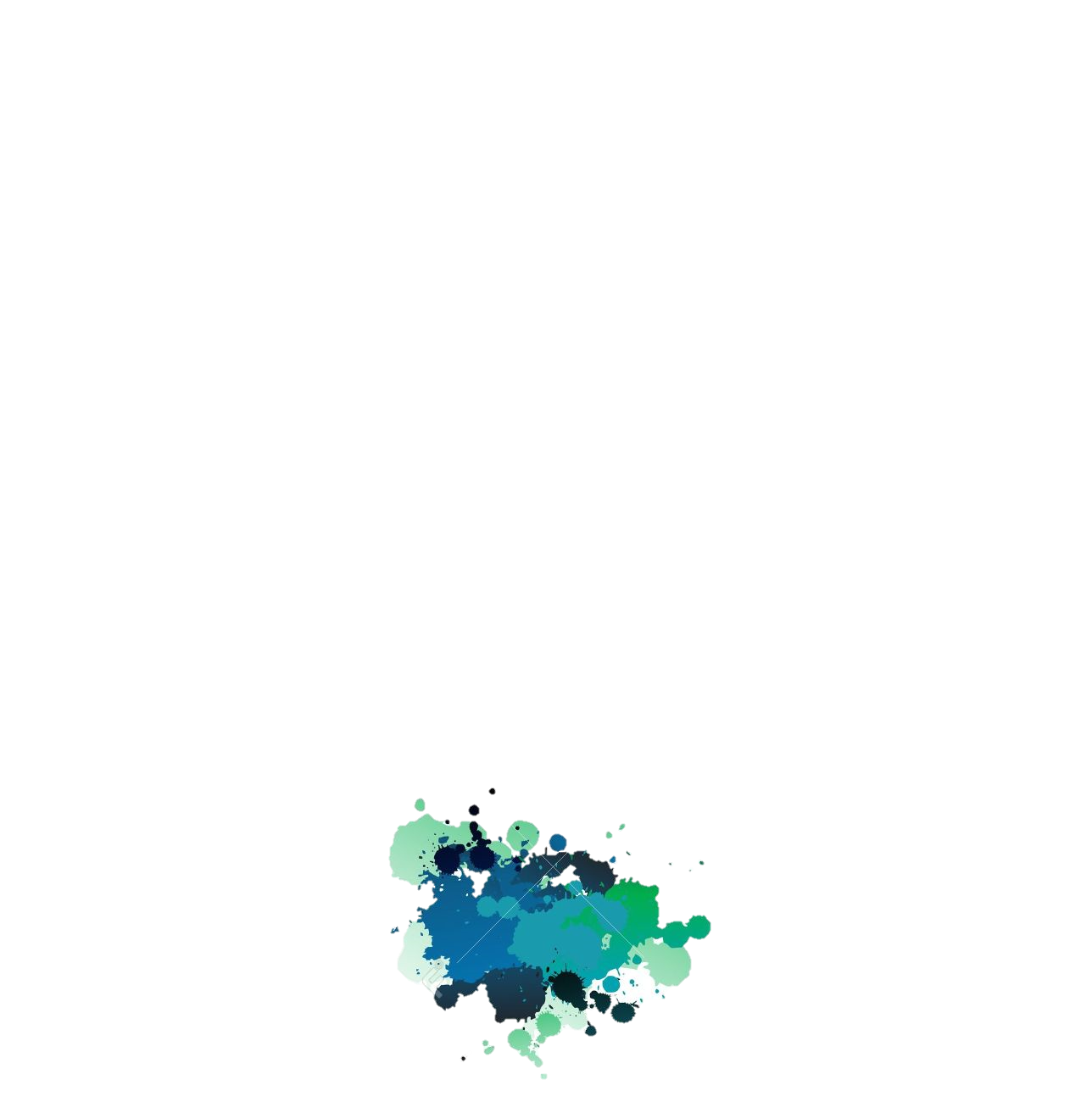 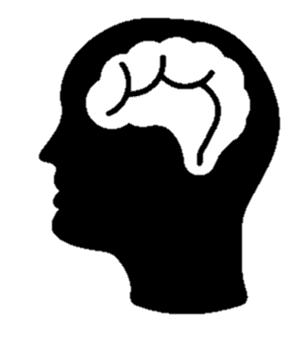 Bust – Americans’ experiences of the Depression and New Deal
The Great Depression – How did it affect lives?
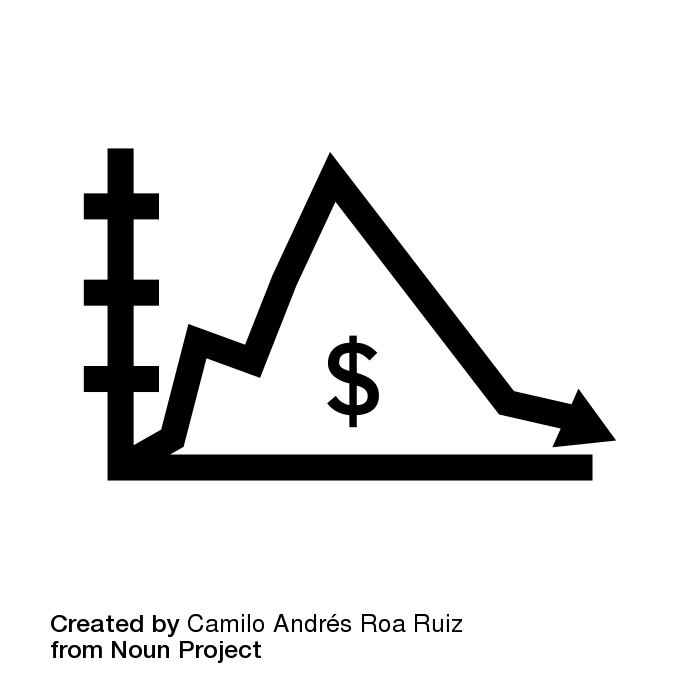 Bust – Americans’ experiences of the Depression and New Deal
Connect
Explain why so many people who had worked in the ‘Roaring 20s’ were now unemployed.
Corrections – target things to learn

1)

2)

3)
Why did Roosevelt win the 1932 election?
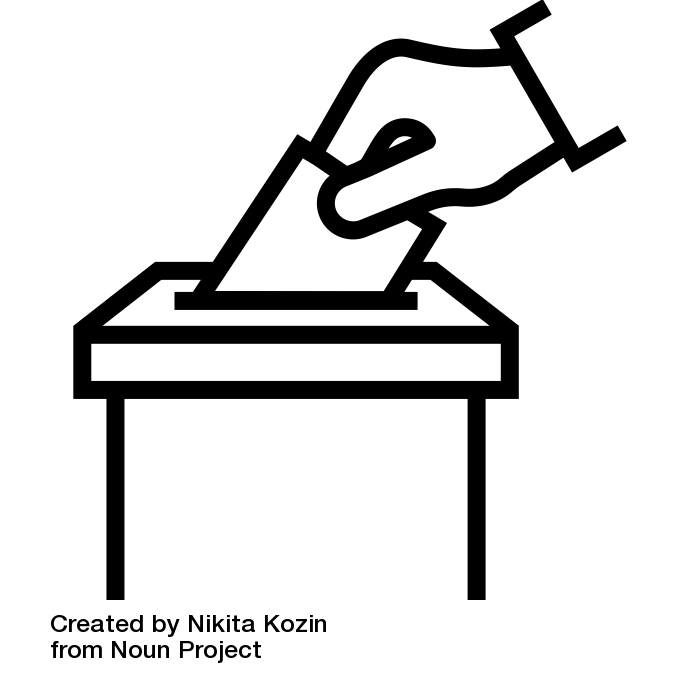 Bust – Americans’ experiences of the Depression and New Deal
Connect
Using the words Rugged Individualism and Laissez-faire, explain why you think President Hoover might have lost the election.
Corrections – target things to learn

1)

2)

3)
What was Roosevelt's ‘New Deal?
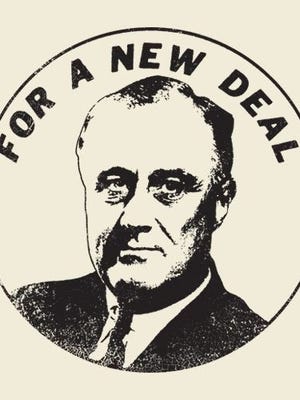 Bust – Americans’ experiences of the Depression and New Deal
Connect
Why do you think Roosevelt removed the prohibition laws? Use Organised crime and corruption in your answer.
Corrections – target things to learn

1)

2)

3)
Opposition to the New Deal
Interpretation A: From an interview with a businessman who supported the Republican Party in New York just after Hoover’s defeat in 1932. Published in ‘Hard Times: An Oral History of the Great Depression’.
Hoover happened to be in a bad spot. The Depression came on, and there he was. If Jesus Christ had been there, he’d have had the same problem. It’s too bad for poor old Hoover that he happened to be there. This was a worldwide Depression. It wasn’t Hoover’s fault. In 1932, a Chinaman or a monkey could have been elected against him, no question about it.
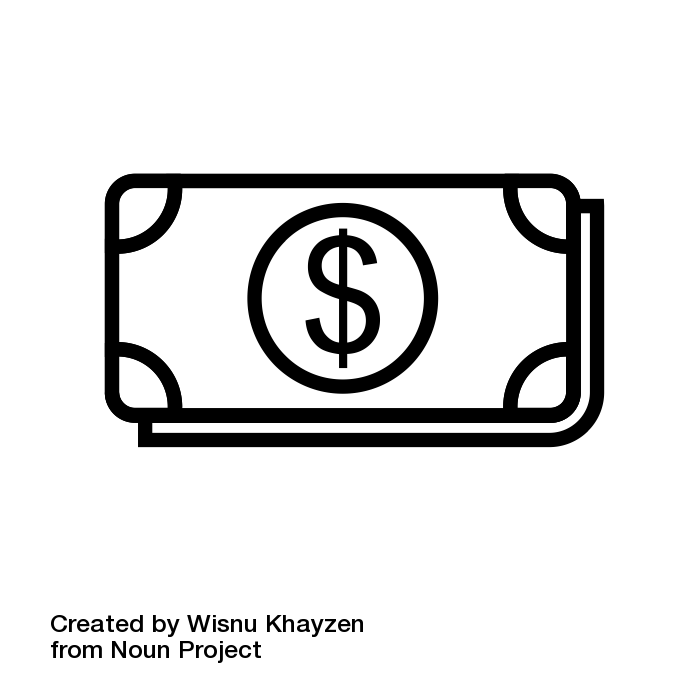 Interpretation B: The historian Cabell Phillips, writing in From the Crash to the Blitz, 1969. An honest look at the American scene during the thirties with emphasis on the political aspects of the era.
Roosevelt showed himself to the voters in every part of the country. He showed that his physical problems were no barrier to him. The country gained a picture of him as a man with the poise and self-assurance of an experienced politician. The thousands who saw him found his optimism infectious and exhilarating. As the earnest, plodding defender of the existing government, Hoover was no match for Roosevelt’s fast-paced attack.
Bust – Americans’ experiences of the Depression and New Deal
Connect
Which is the most convincing?
Green for growth
How effective was the New Deal?
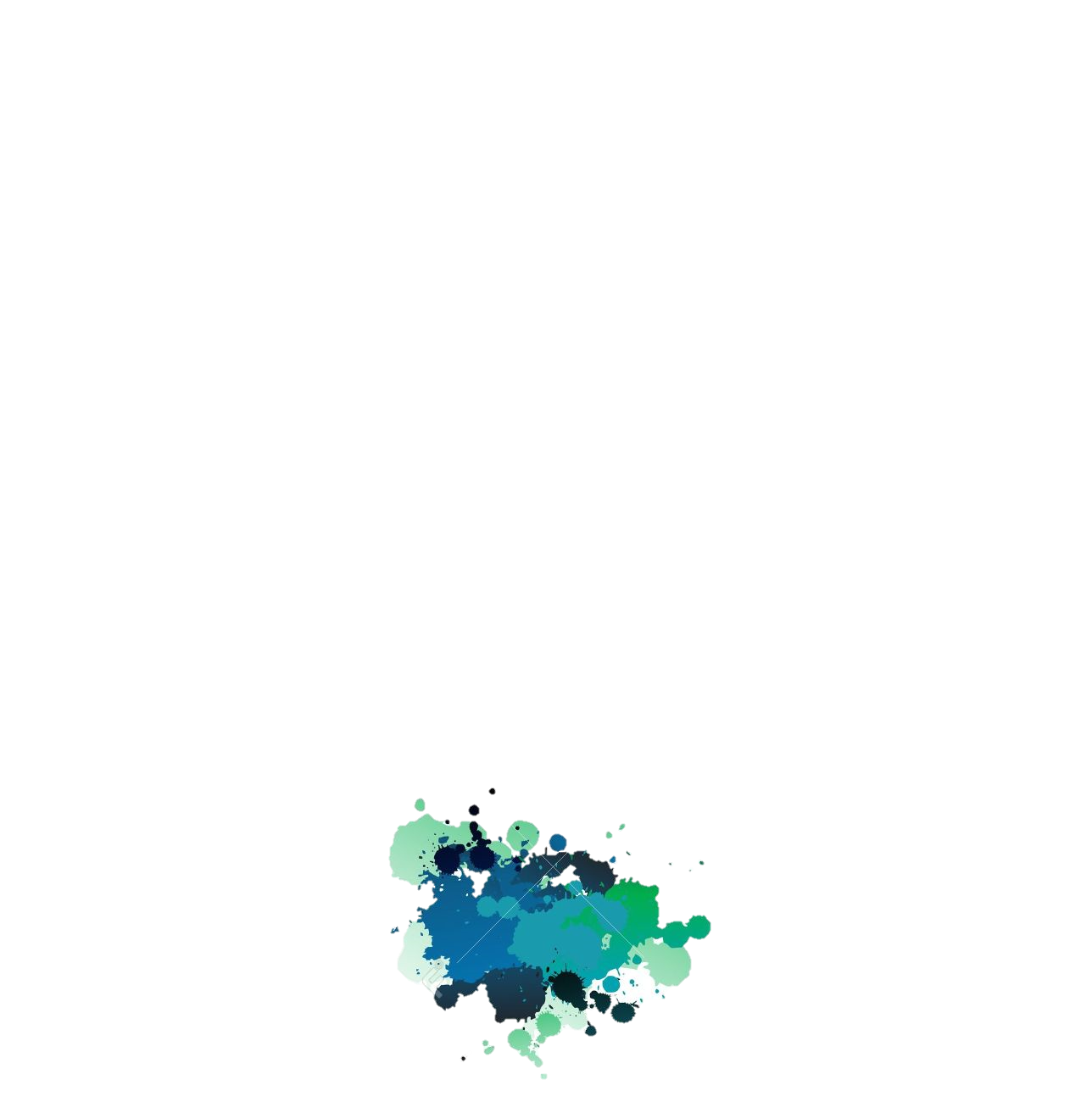 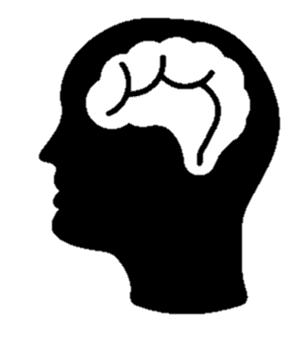 Bust – Americans’ experiences of the Depression and New Deal
From isolation to World Wat
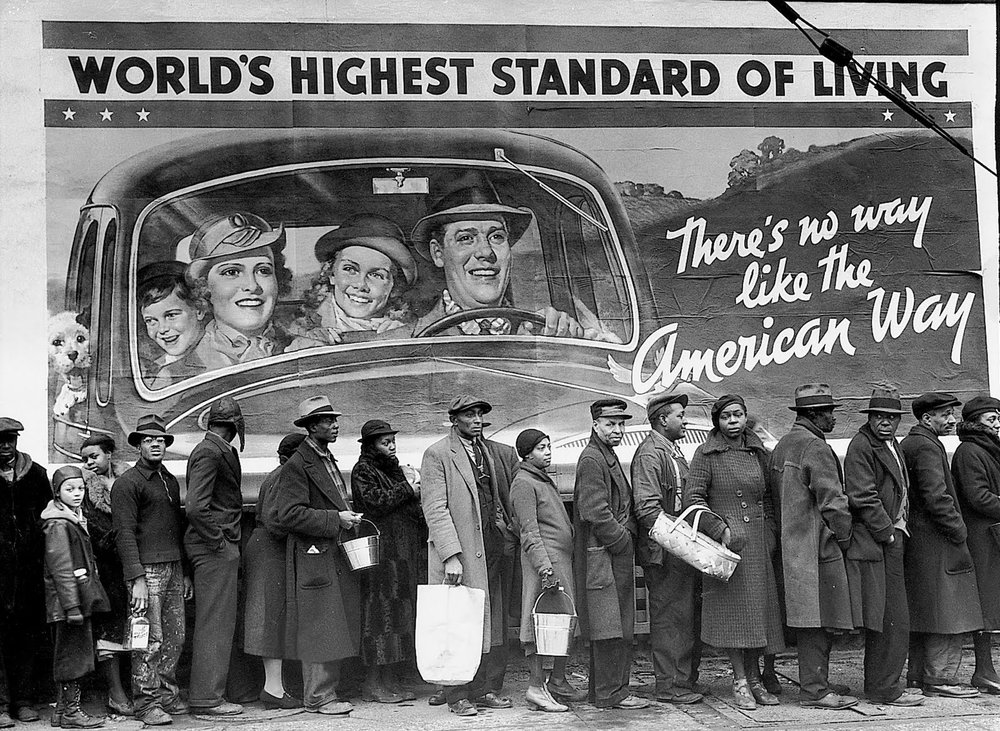 Describe the historical event in this image
…………………………………………………………………………………………………………………………………………………………………………………………………………………………………………………………………………………………………………………………………………………………………………………………………………………………………………………………………………………………………………………………………………………………………………………………………………………………………………………………………………………………………………………………………………………………………………………………………………………………………………………………………………………………………………………………………………………………………………………………………………………………………………………………………………………………………………………………………………………………………………………………………………………………………………………………………………………………………………………………………………………………………………………………………………………………………………………………………………………………………………………………………………………………………………
Bust – Americans’ experiences of the Depression and New Deal
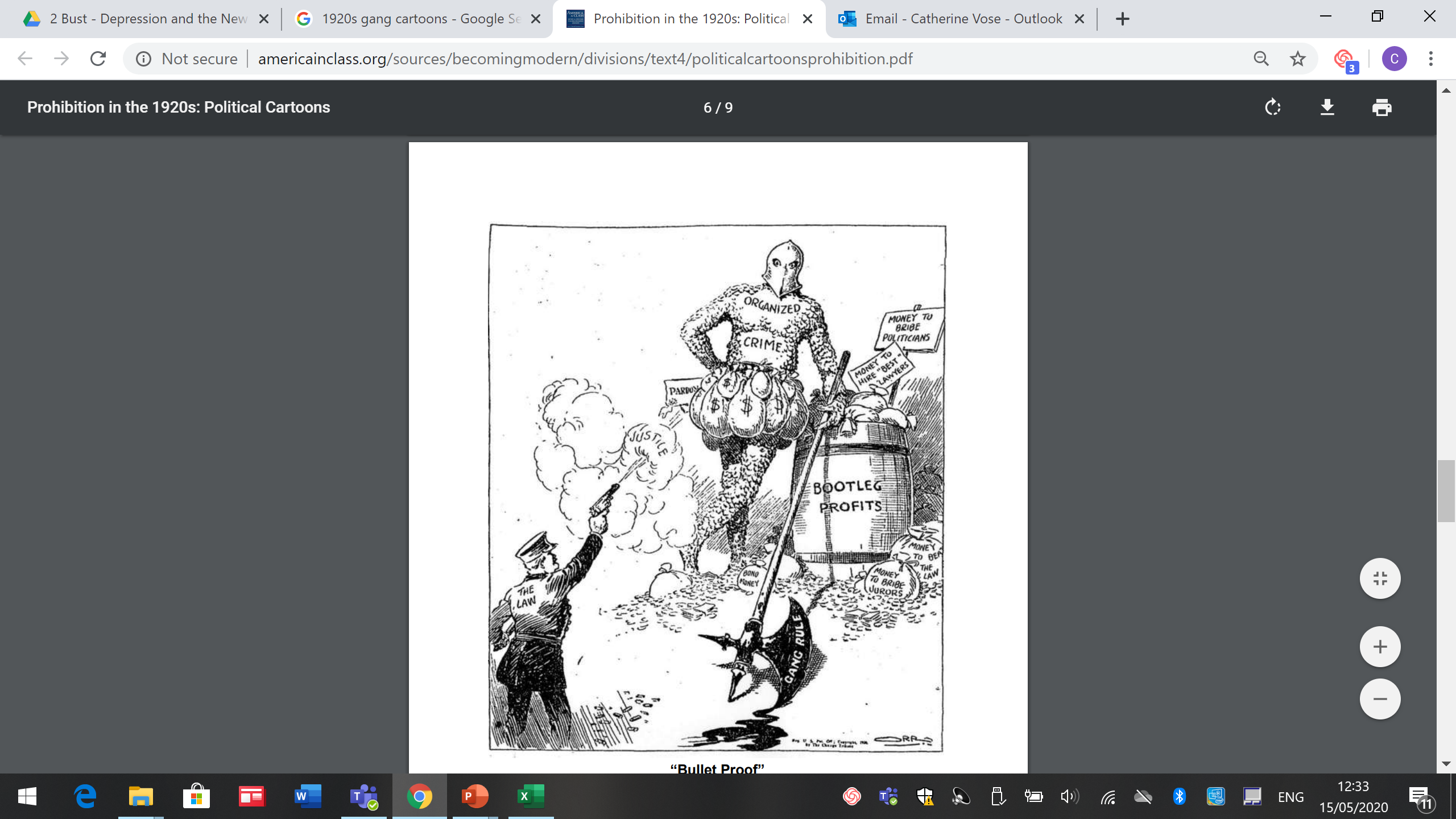 The various labels say:
The law
Justice
Organized crime
Bootleg profits
Gang rule
Pardon
Bond money
Money to bribe politicians. Money to bribe jurors. Money to beat the law. Money to hire “best” lawyers.
Describe the historical event in this image
……………………………………………………………………………………………………………………………………………………………………………………………………………………………………………………………………………………………………………………………………………………………………………………………………………………………………………………………………………………………………………………………………………………………………………………………………………………………………………………………………………………………………………………………………………………………………………………………………………………………………………………………………………………………………………………………………………………………………………………………………………………………………………………………………………………………………………………………………………………………………………………………………………………………………………………………………………………………………………………………………………………………………………………………………………………………………………………………………………………………………………………………………………………………………………………………………………………………………………………………………………………………………………………………………………….………..
America at war
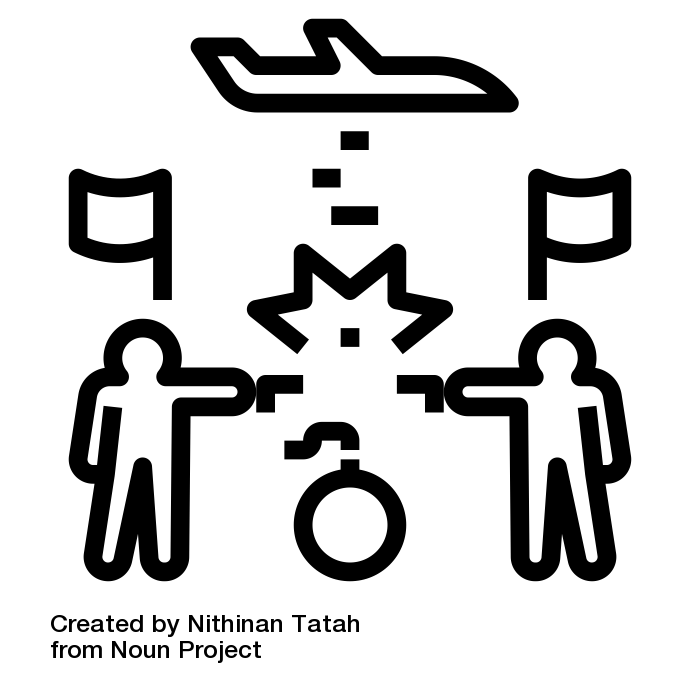 Bust – Americans’ experiences of the Depression and New Deal
Connect
Describe two reasons why America joined the Second World War.
Corrections – target things to learn

1)

2)

3)
How prosperous were the American people in the 1950s?
When the Second World War ended in 1945, life in the USA began to go back to normal. Peacetime goods were now being produced in the same efficient way that war time good had been produced. Luxury goods, such as vacuum cleaners, fridges, cars and televisions were produced at prices that millions could afford. The public was keen to buy these because they had been so rare during the war years. There was also a huge push on advertising and ‘buy now, pay later’ schemes persuaded people to part with their hard earned cash. The way people shopped also changed. Huge out of town shopping malls were built on the outskirts. People could now buy everything they wanted and needed under one roof. Town and city centers suffered. People stopped shopping on the high street in favor of these huge out of town malls. Massive car parks were built to accommodate the growing number of cars on the roads. By 1956 there were 75 million vehicles  on America’s roads. 

By the end of the 1950s, nine out of every ten US households had a TV, eight had a car and a telephone and seven had a washing machine. On top of this, Europe was also keen to buy American goods. Europe had been devastated by war and was looking for a way to bring goods into their countries. This made the US economy stronger than ever. Even though they only had 6% of the worlds population, by 1952 America was supplying the world with 65% of manufactured goods. Its growing population was consuming one third of the world’s goods and services. In addition, after the war there was a ‘baby boom’ in America. That created a 40% increase in population.
Post-war America
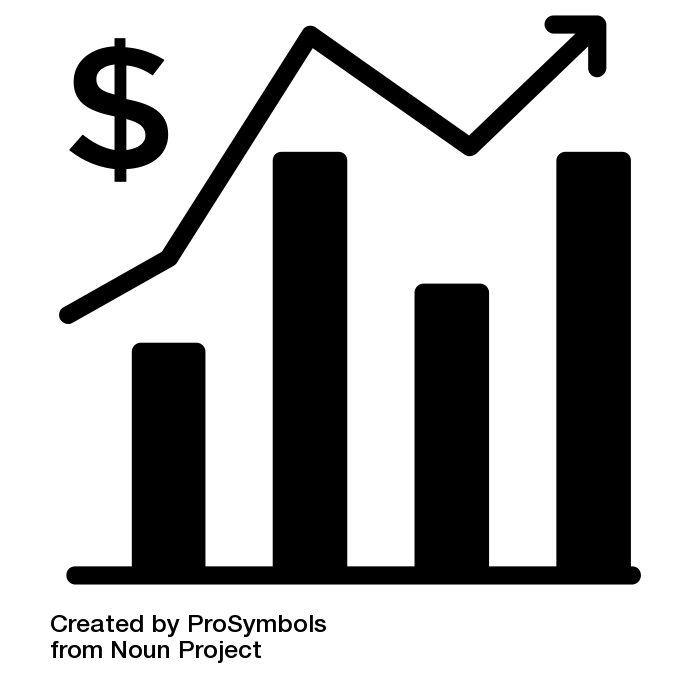 Connect
How did the Second World War help America have another economic boom?
Why did the Red Scare strike again? McCarthyism in America
Post-war America
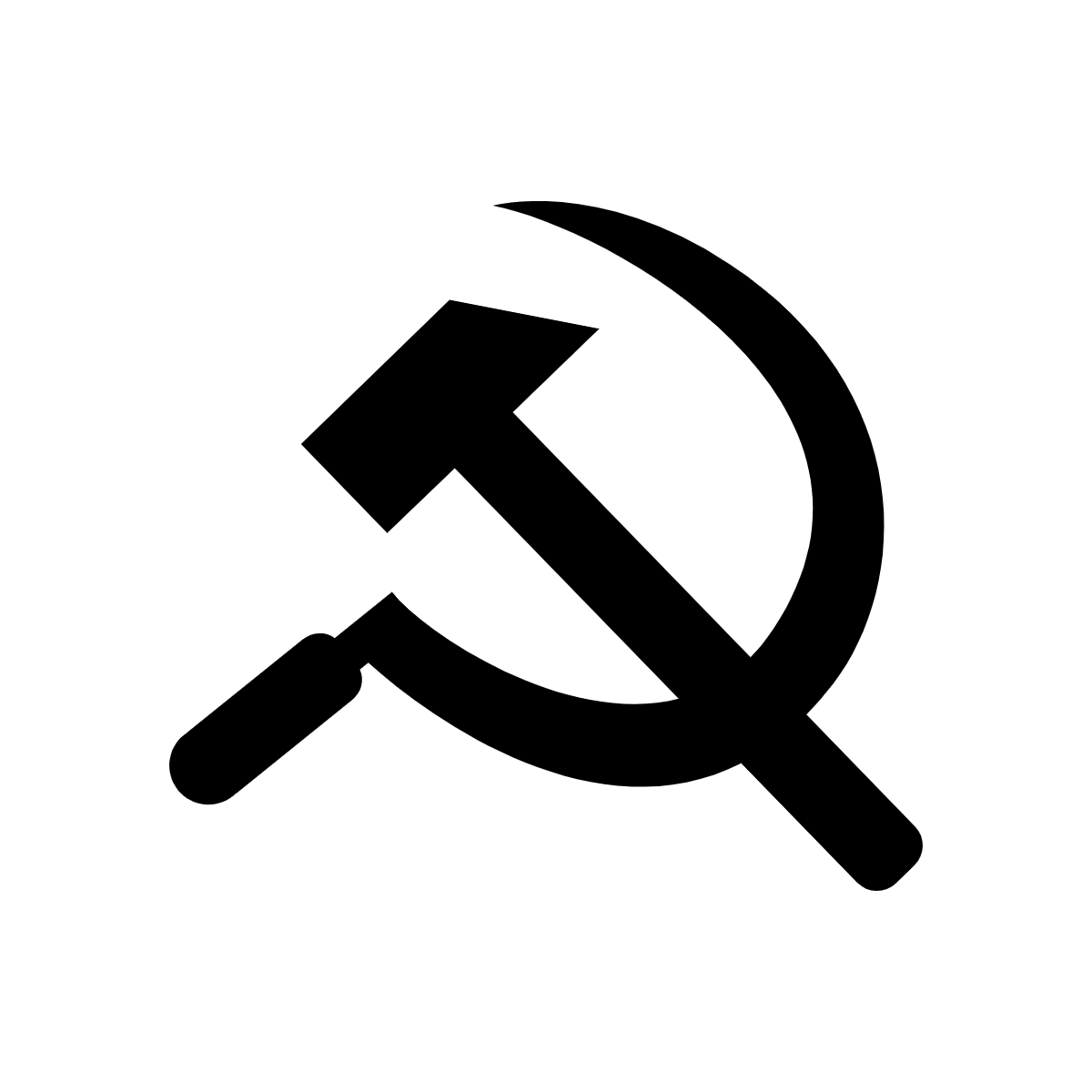 Connect
What had rescued the American economy,  the New Deal or the Second World War?
Corrections – target things to learn

1)

2)

3)
Civil Rights Movement: The early steps
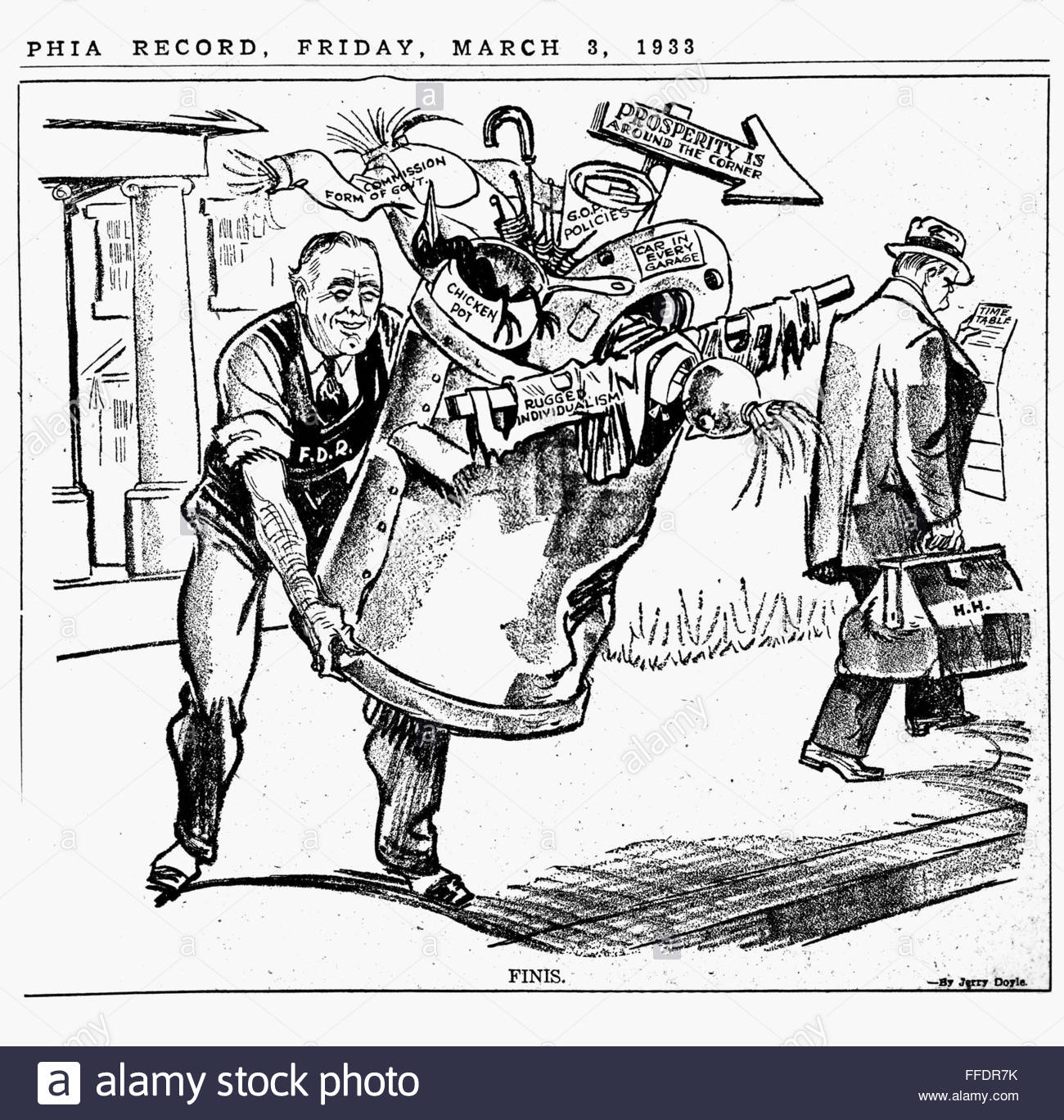 Post-war America
Connect
What is this source describing?
The Civil Rights Movement
Post-war America
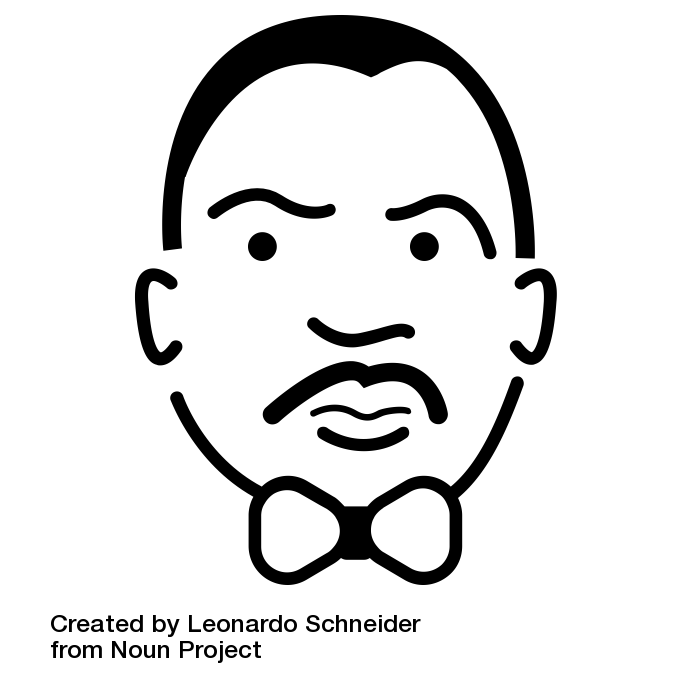 Connect
How had African-Americans been treated
In the 1920s


In the Second World War
Corrections – target things to learn

1)

2)

3)
The Black Power movement: a more violent approach to civil rights
Interpretation A: From the webpages of the Rosa and Raymond Parks Institute for Self Development, an organisation co-founded in 1987 by Rosa Parks to inspire young people
Rosa Louise Parks was nationally recognized as the ‘mother of the modern day civil rights movement’ in America. Her refusal to surrender her seat to a white male passenger on a Montgomery, Alabama bus, December 1st 1955, triggered a wave of protest December 5th 1955 that reverberated throughout the United States. Her quiet courageous act changed America, its view of black people and redirected the course of history.
Interpretation B: From Black Profiles in Courage by Kareen Abdul-Jabbar and Alan Steinberg (1996); Abdul-Jabbar thought that school textbooks tend to diminish the achievements of people of colour in history; he wanted to write a book to provide role models for young African-Americans.
Post-war America
Rosa was aware that in the last twelve months alone three African-American females had been arrested for the same offence. Of four black passengers asked to surrender their seats in no-man’s land, two refused – an elderly woman and fifteen-year-old Claudette Colvin. ‘I done paid my dime,’ Colvin had said. ‘I ain’t got no reason to move.’ Colvin refused to move, so police dragged her, fighting and crying, to the squad car, where she was rudely handcuffed.
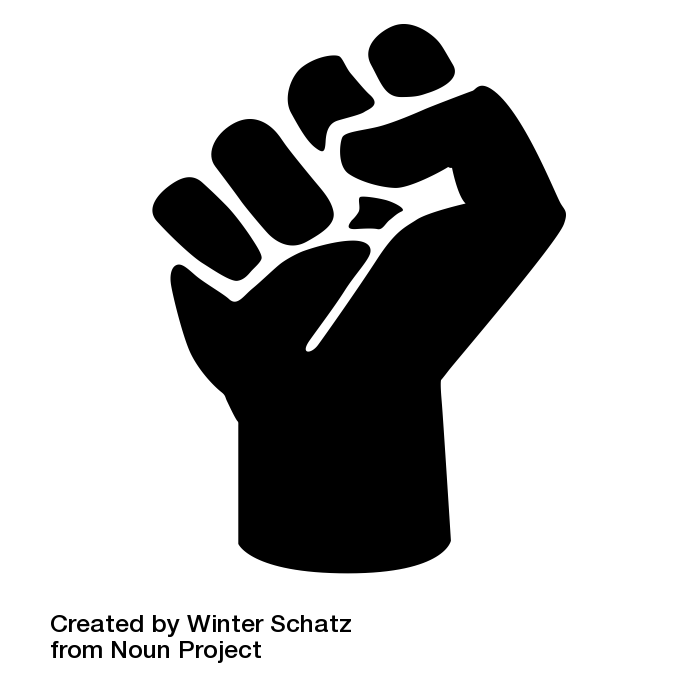 Connect
Which is the most convincing?
Green for growth
President Kennedy’s ‘New Frontier’
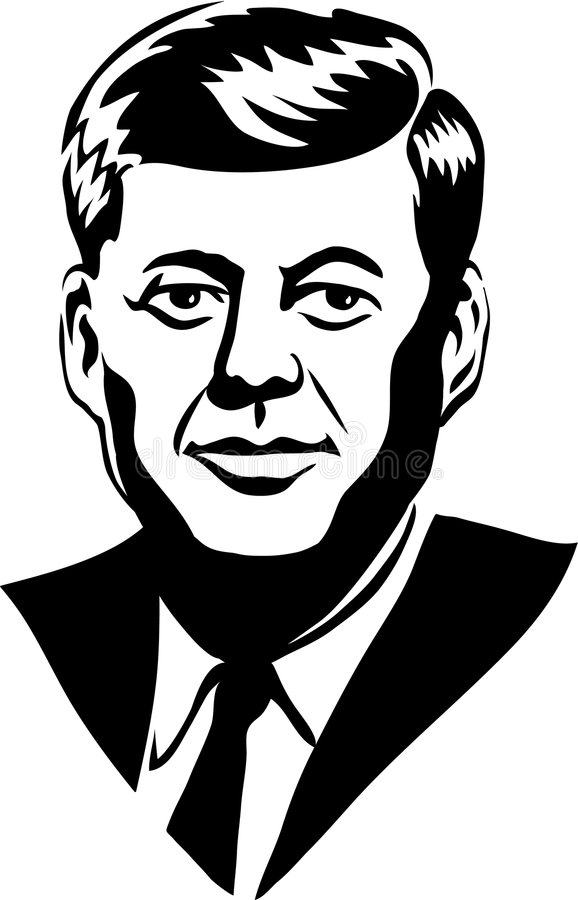 Post-war America
Connect
How successful had Civil Rights been?
Green for growth
President Johnson’s ‘Great Society’
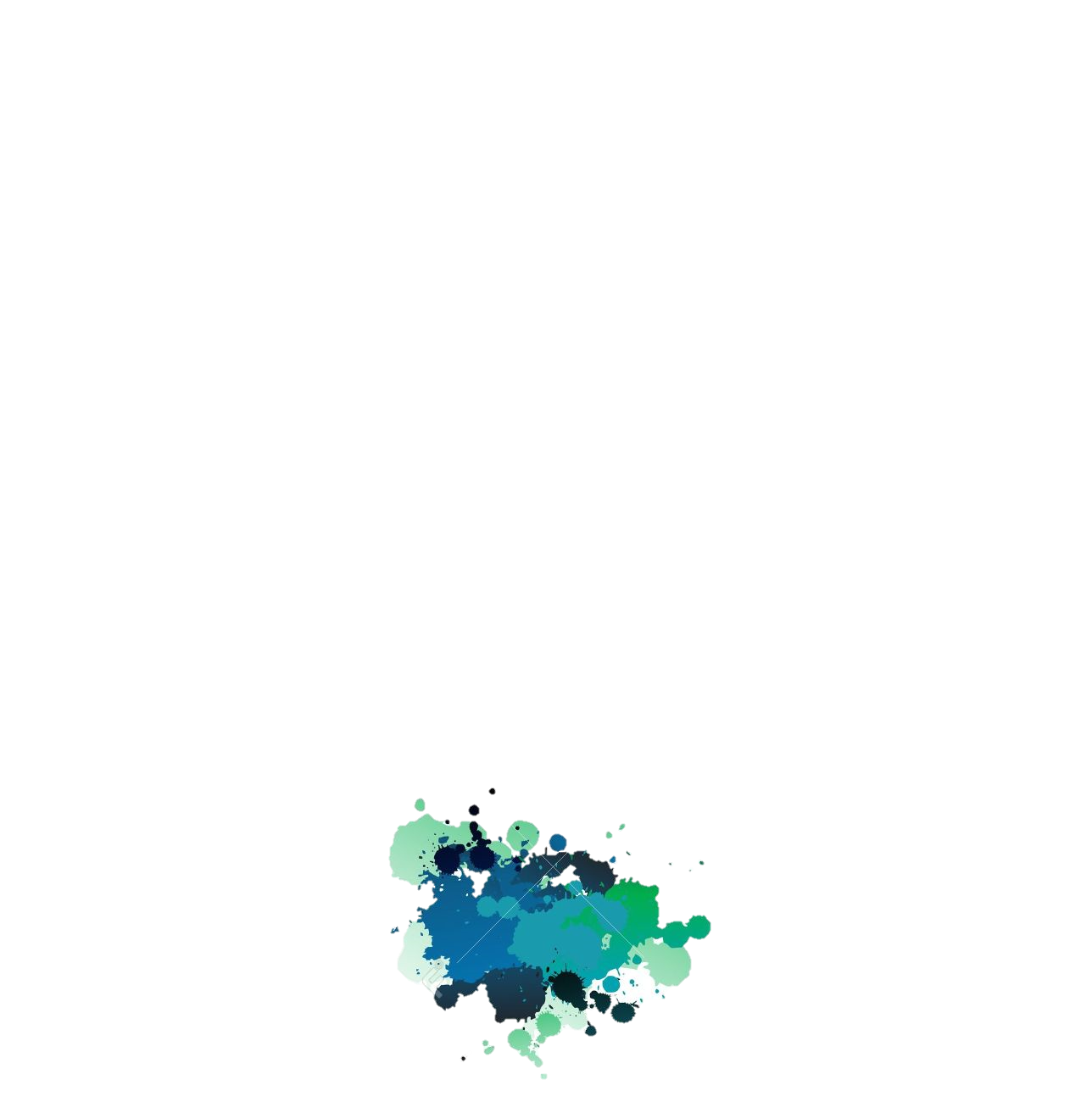 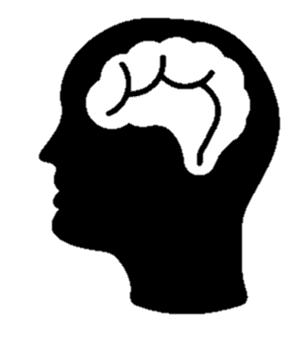 Post-war America
What advances did the feminist movement make in the 1960s and 70s?
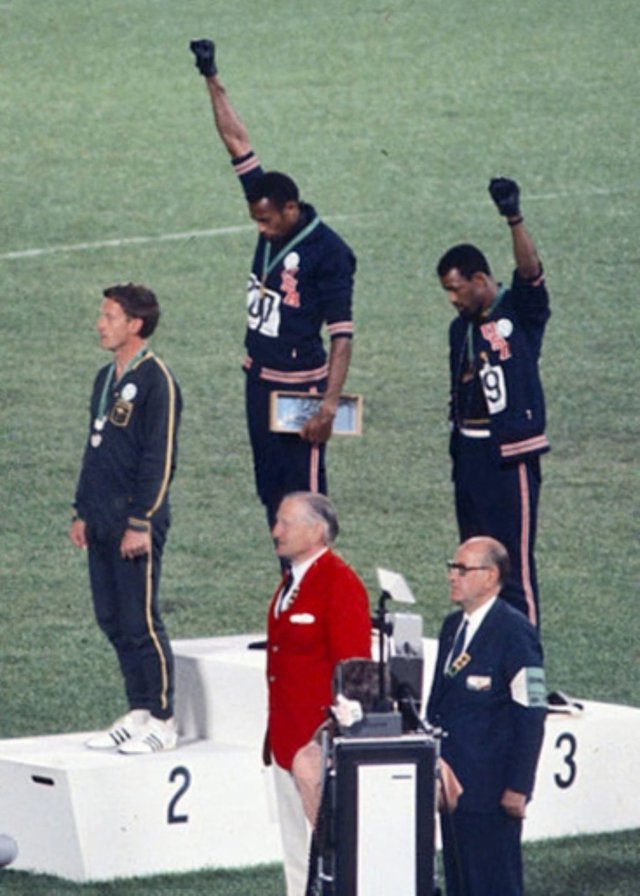 Post-war America
Describe the historical event in this image
…………………………………………………………………………………………………………………………………………………………………………………………………………………………………………………………………………………………………………………………………………………………………………………………………………………………………………………………………………………………………………………………………………………………………………………………………………………………………………………………………………………………………………………………………………………………………………………………………………………………………………………………………………………………………………………………………………………………………………………………………………………………………………………………………………………………………………………………………………………………………………………………………………………………………………………………………………………………………………………………………………………………………………………………………………………………………………………………………………………………………………………………………………………………………………
Describe the historical event in this image
…………………………………………………………………………………………………………………………………………………………………………………………………………………………………………………………………………………………………………………………………………………………………………………………………………………………………………………………………………………………………………………………………………………………………………………………………………………………………………………………………………………………………………………………………………………………………………………………………………………………………………………………………………………………………………………………………………………………………………………………………………………………………………………………………………………………………………………………………………………………………………………………………………………………………………………………………………………………………………………………………………………………………………………………………………………………………………………………………………………………………………………………………………………………………………
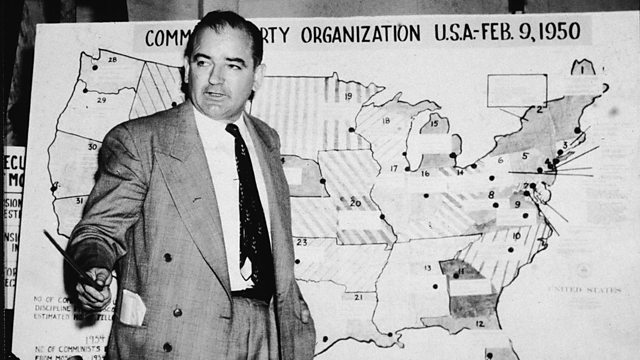